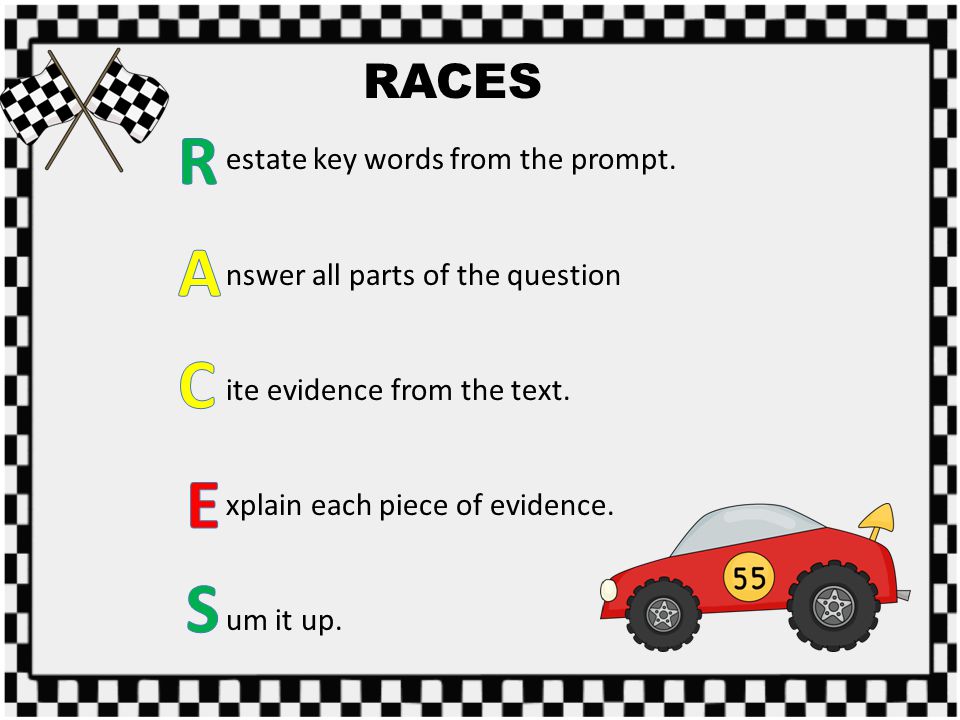 Special thanks to Mrs. Farley and Mrs. Weston!
Inspired by your creativity and grateful for the sharing!
Developed by Caryn Dingman DDES October 2016
1
Restate the question & answer it
explain the evidence
OR make a connection
cite evidence 
from the passage
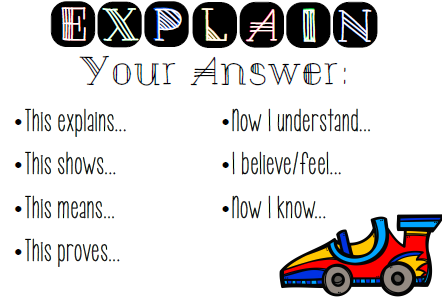 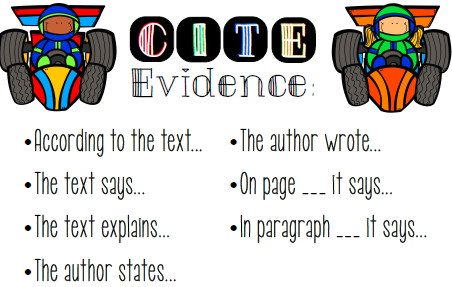 name each passage by title 
Developed by Caryn Dingman DDES October 2016
2
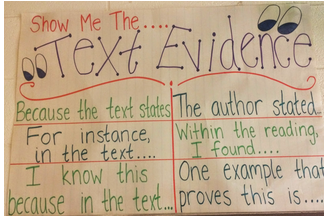 Developed by Caryn Dingman DDES October 2016
3
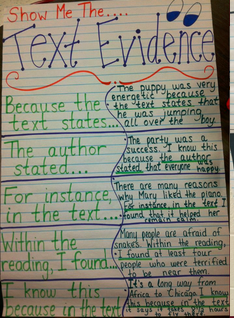 Developed by Caryn Dingman DDES October 2016
4
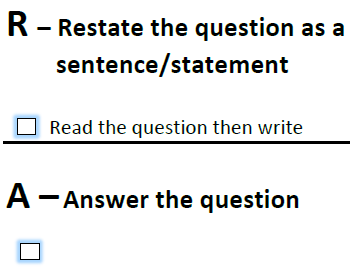 Source: free RACES graphic organizer teacherspayteachers.com/ author Sarah Connors
Developed by Caryn Dingman DDES October 2016
5
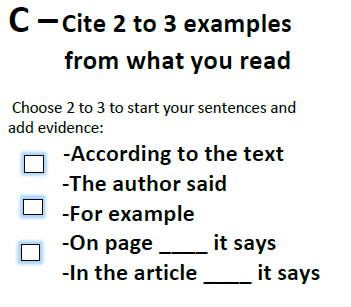 Source: free RACES graphic organizer teacherspayteachers.com/ author Sarah Connors
6
Developed by Caryn Dingman DDES October 2016
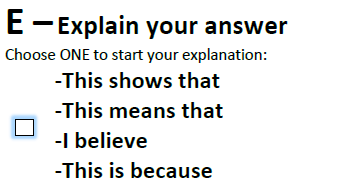 Source: free RACES graphic organizer teacherspayteachers.com/ author Sarah Connors
Developed by Caryn Dingman DDES October 2016
7
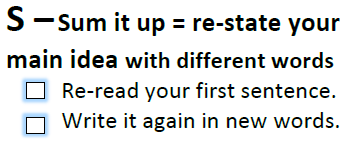 Source: free RACES graphic organizer teacherspayteachers.com/ author Sarah Connors
Developed by Caryn Dingman DDES October 2016
8